Chumstick Creek Culverts RM 0.52 and RM 1.4819-1584Post-Project Site Visit August 2023
With Chelan County – Scott Bailey, Brian Maloney, Marc Duboiski, and John Foltz
RM 0.52
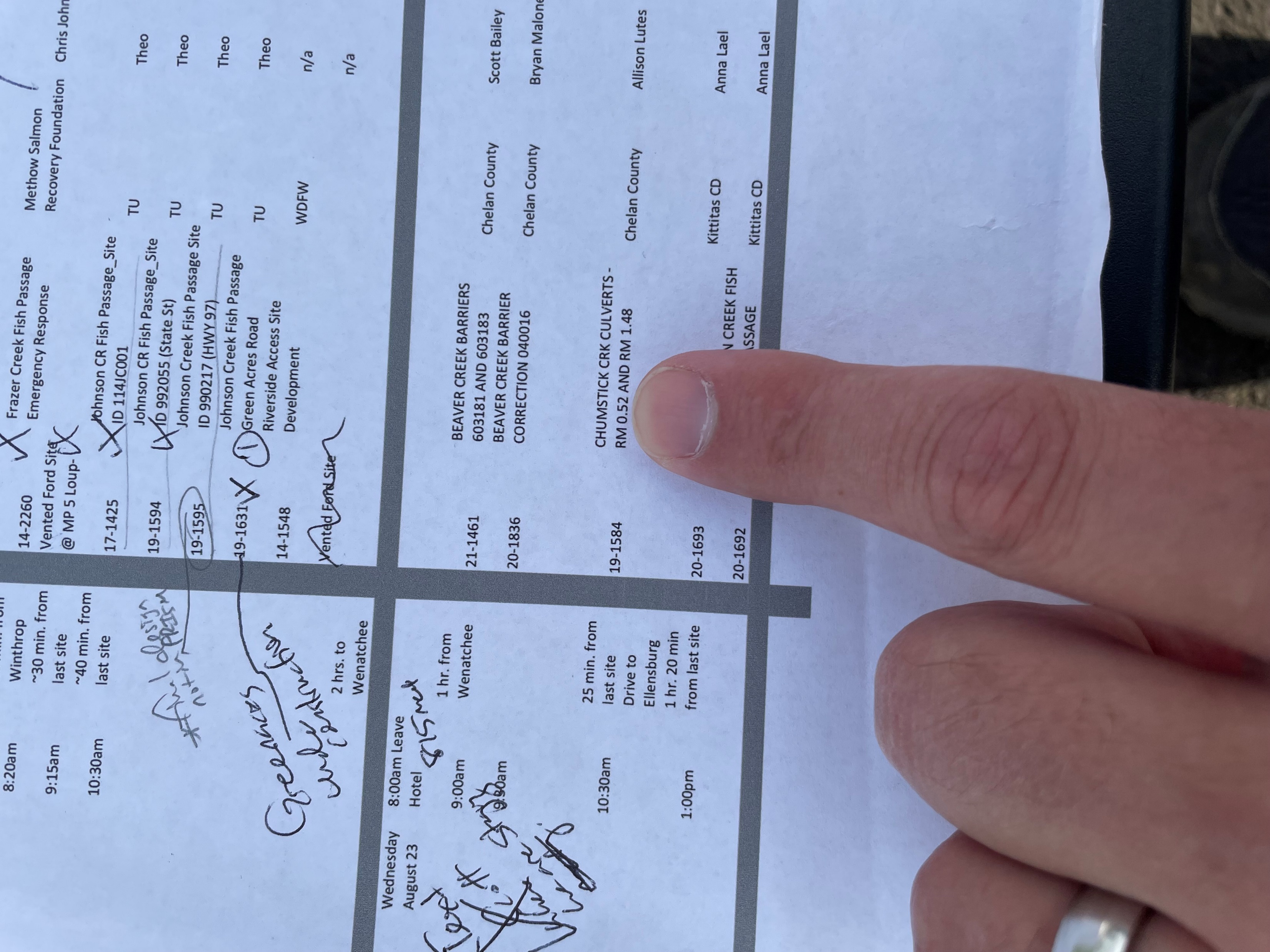 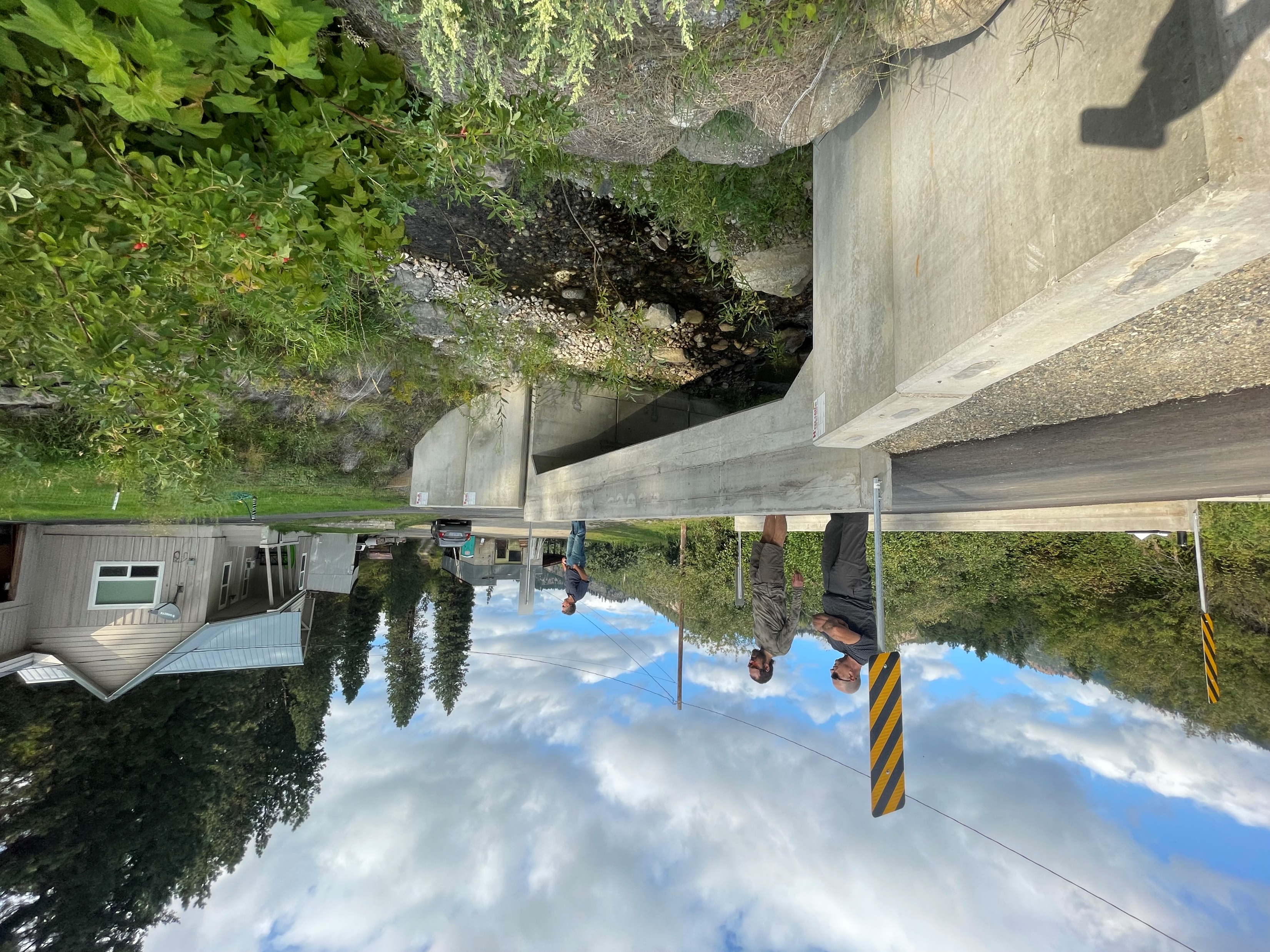 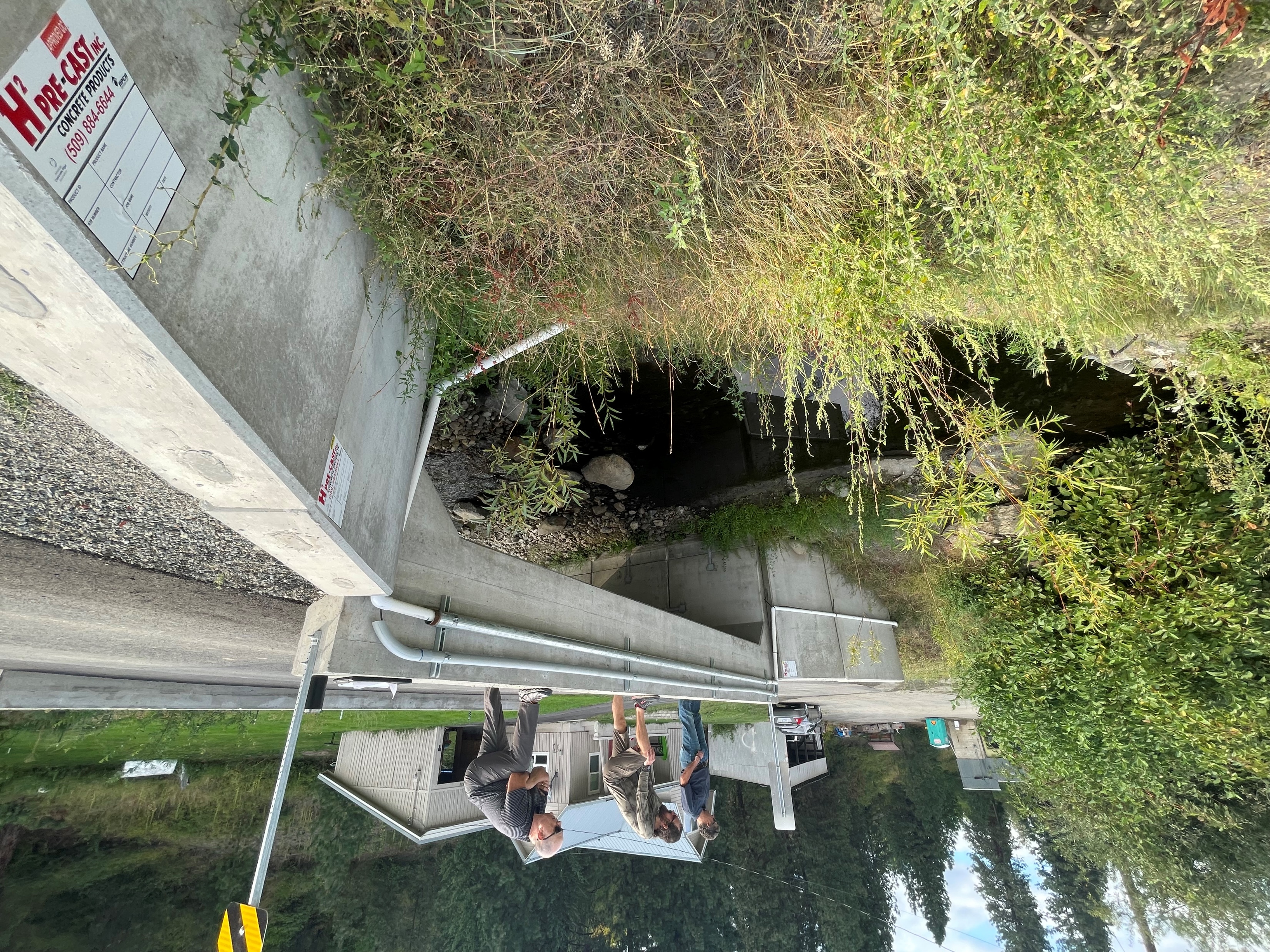 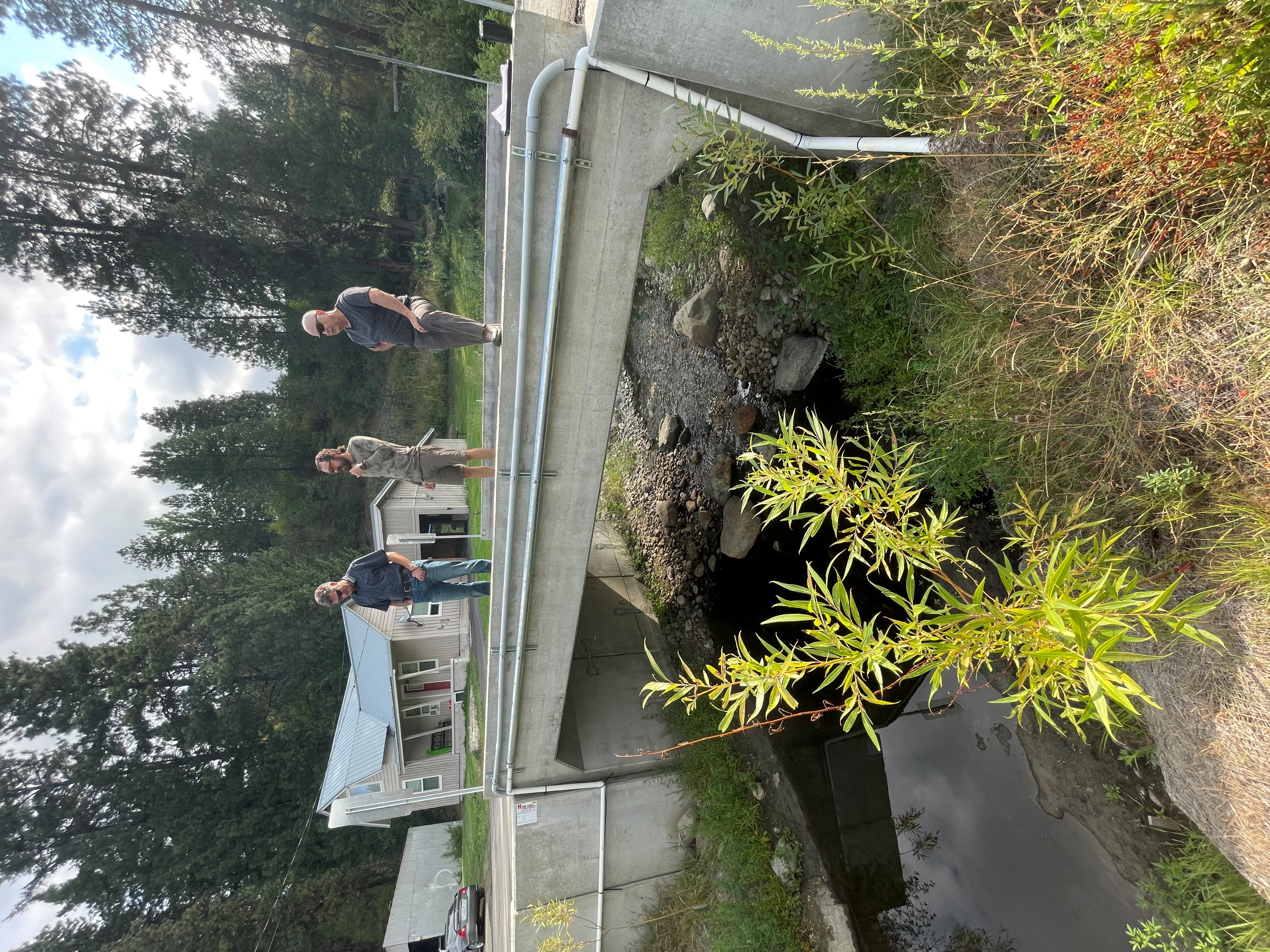 RM 1.48
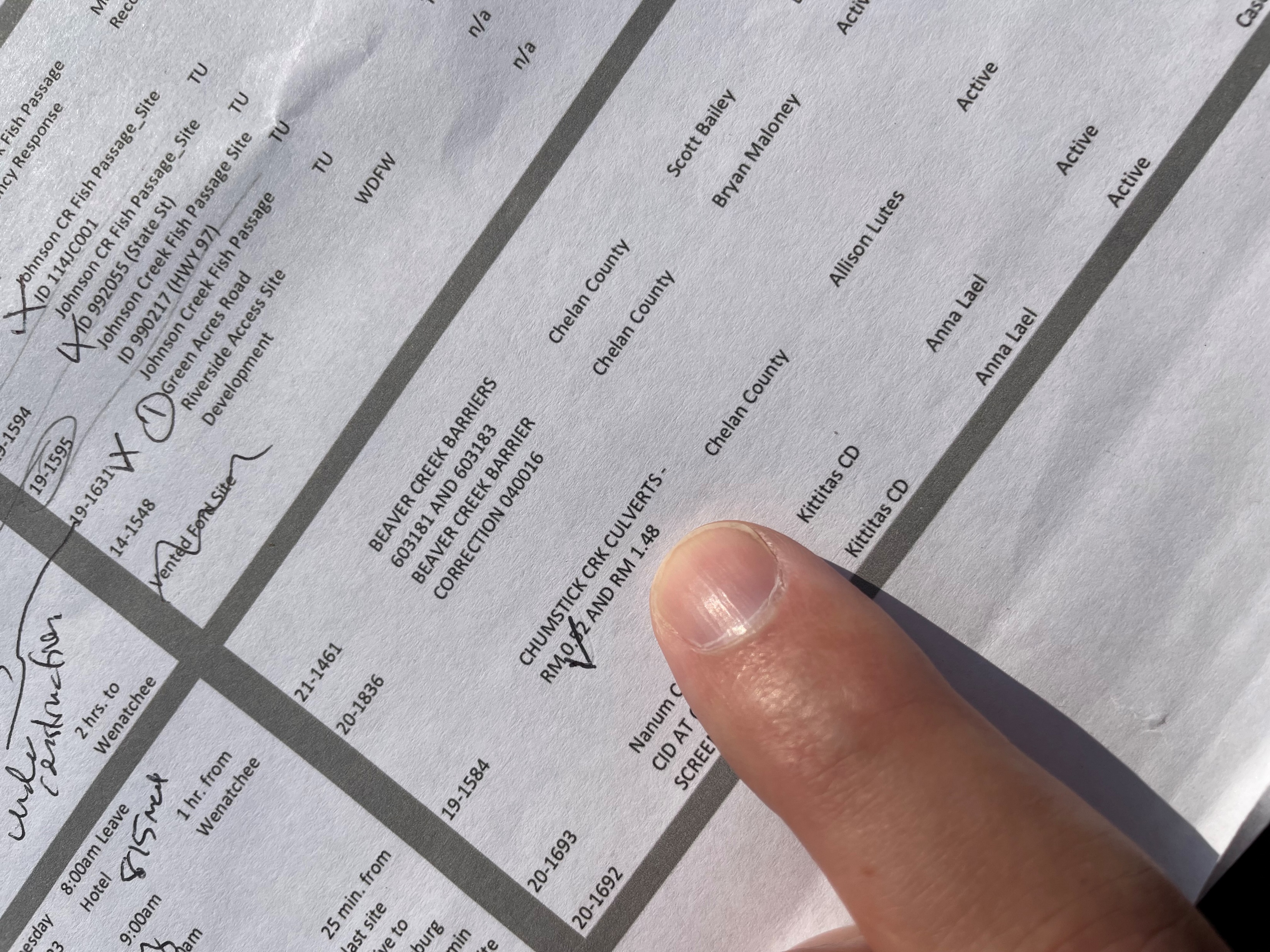 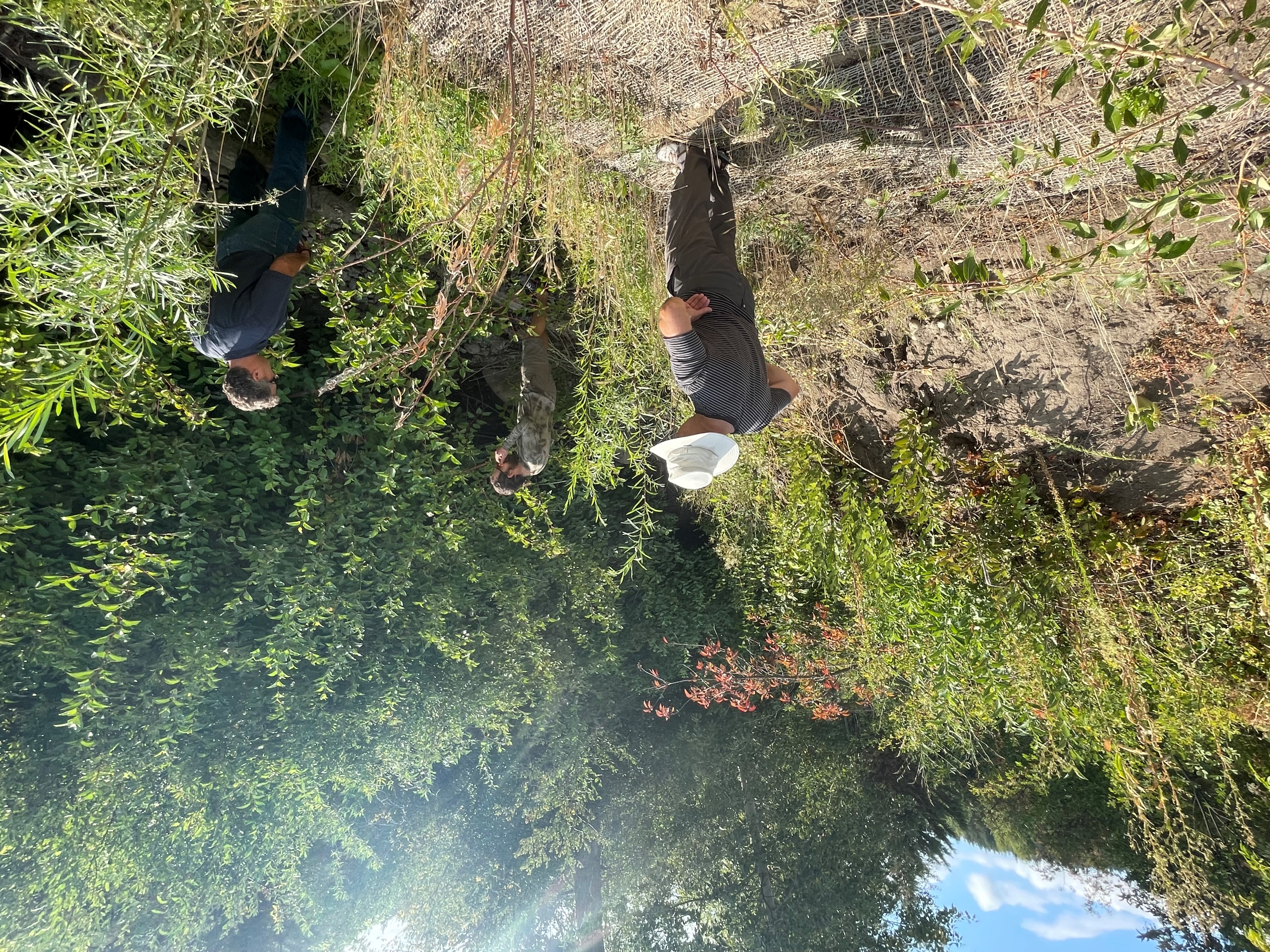 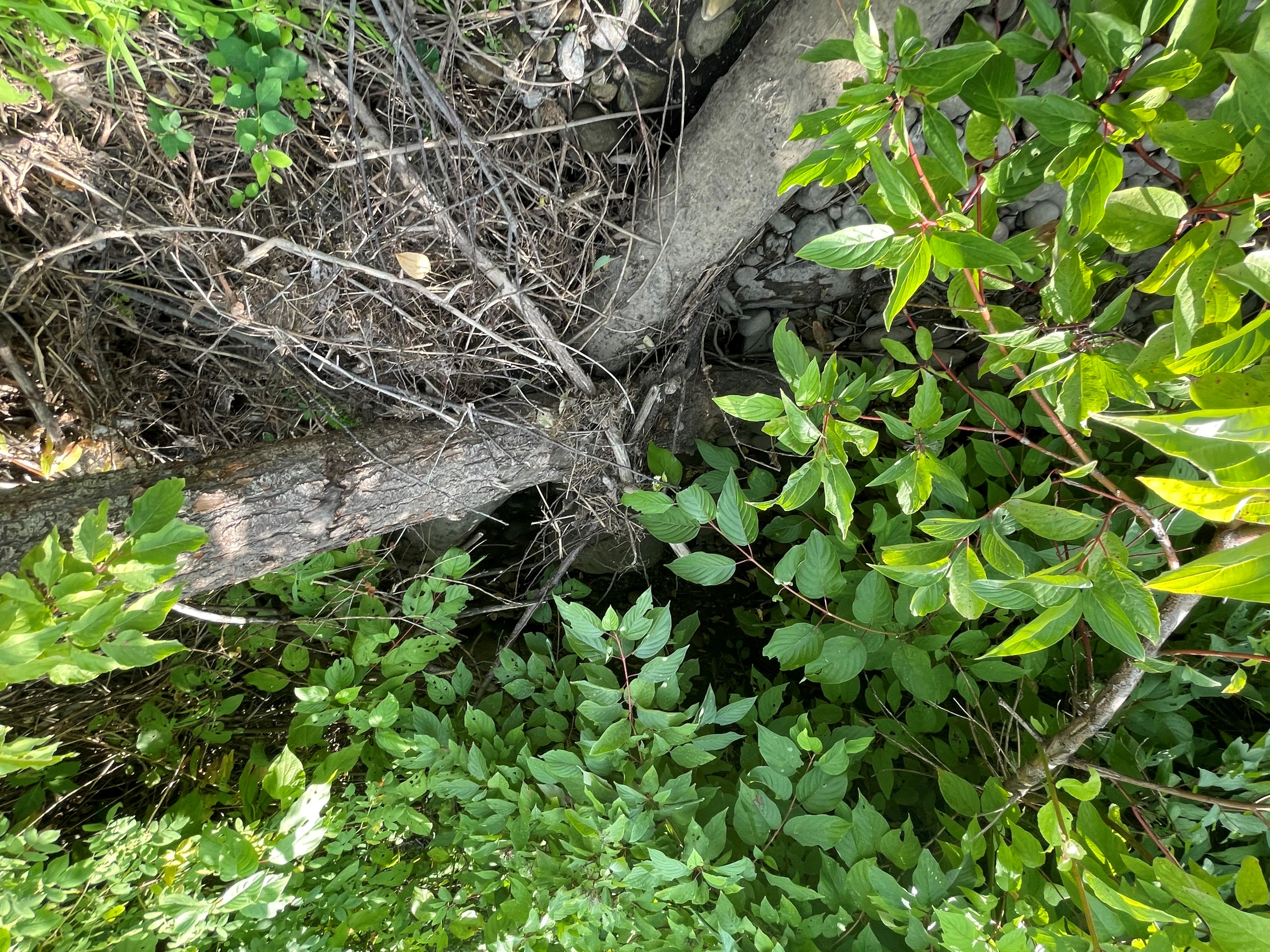 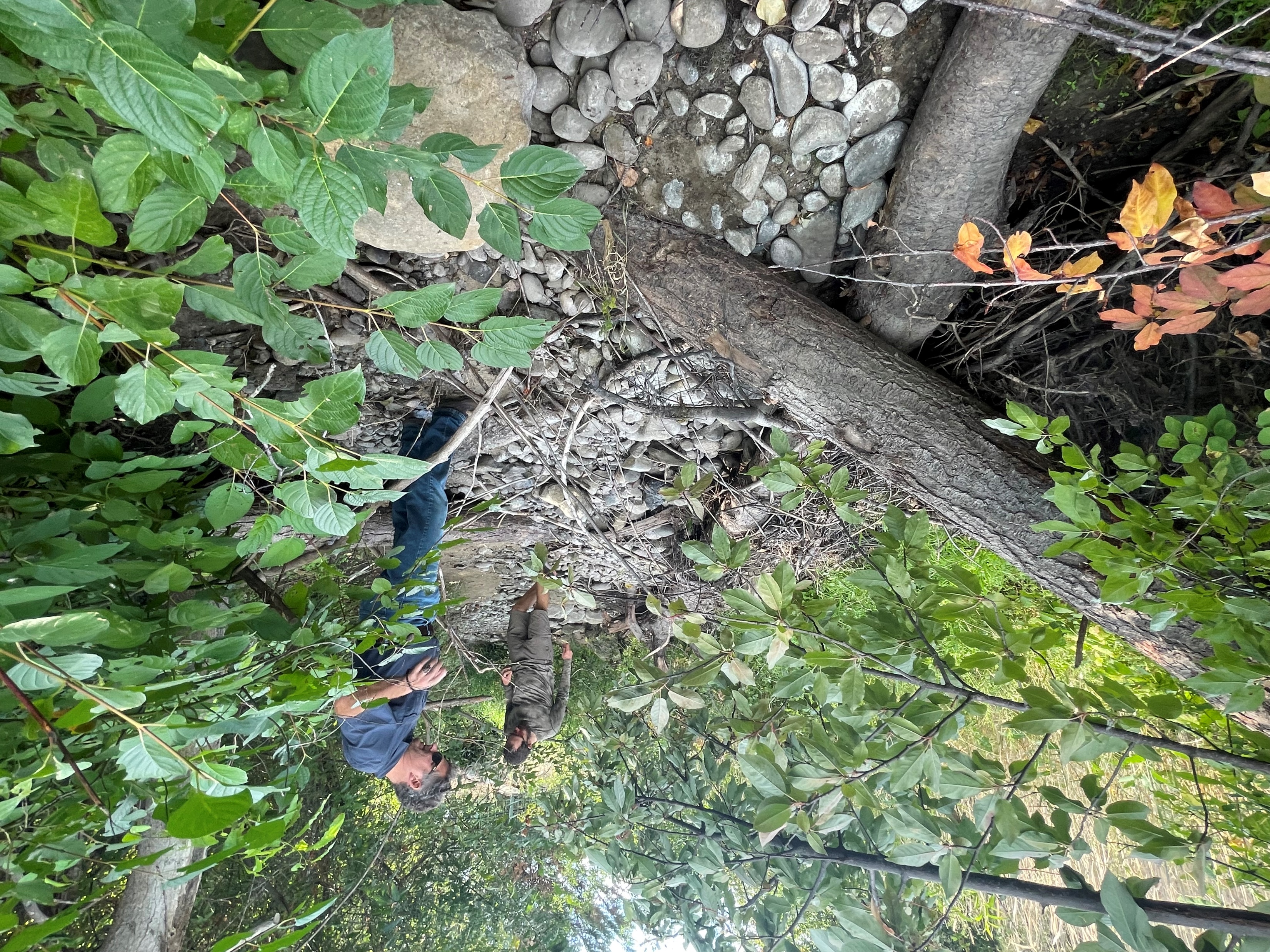 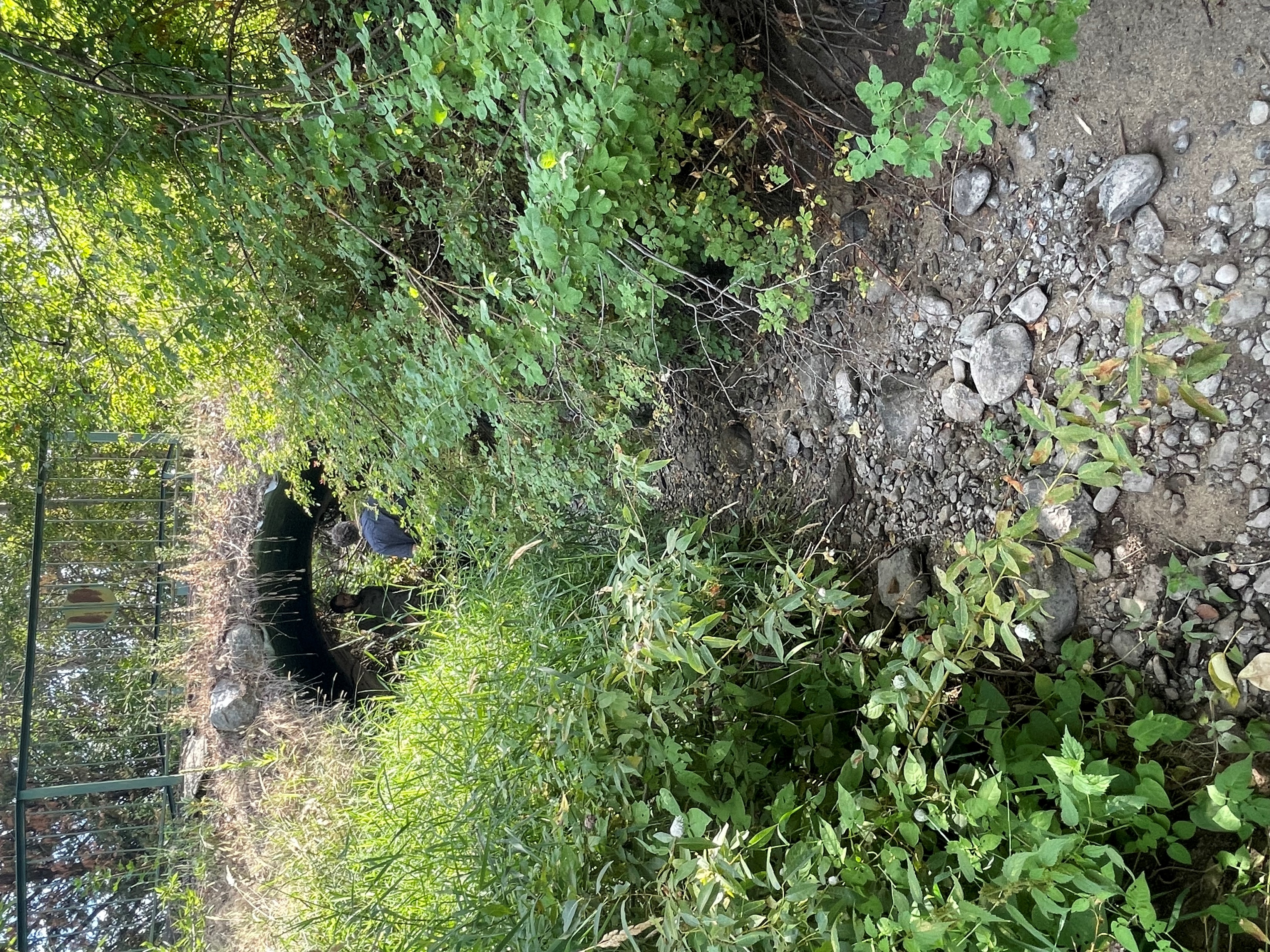 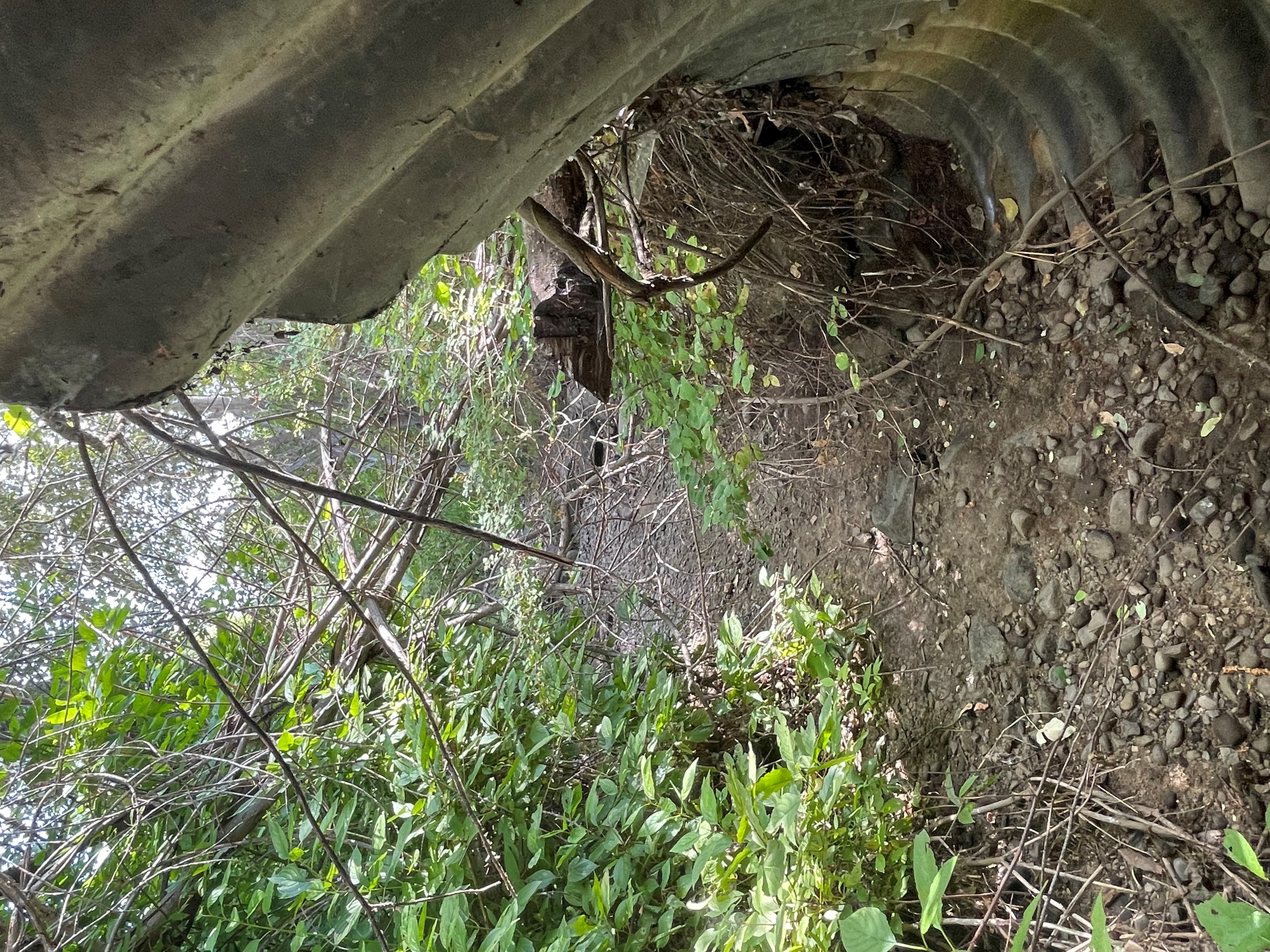 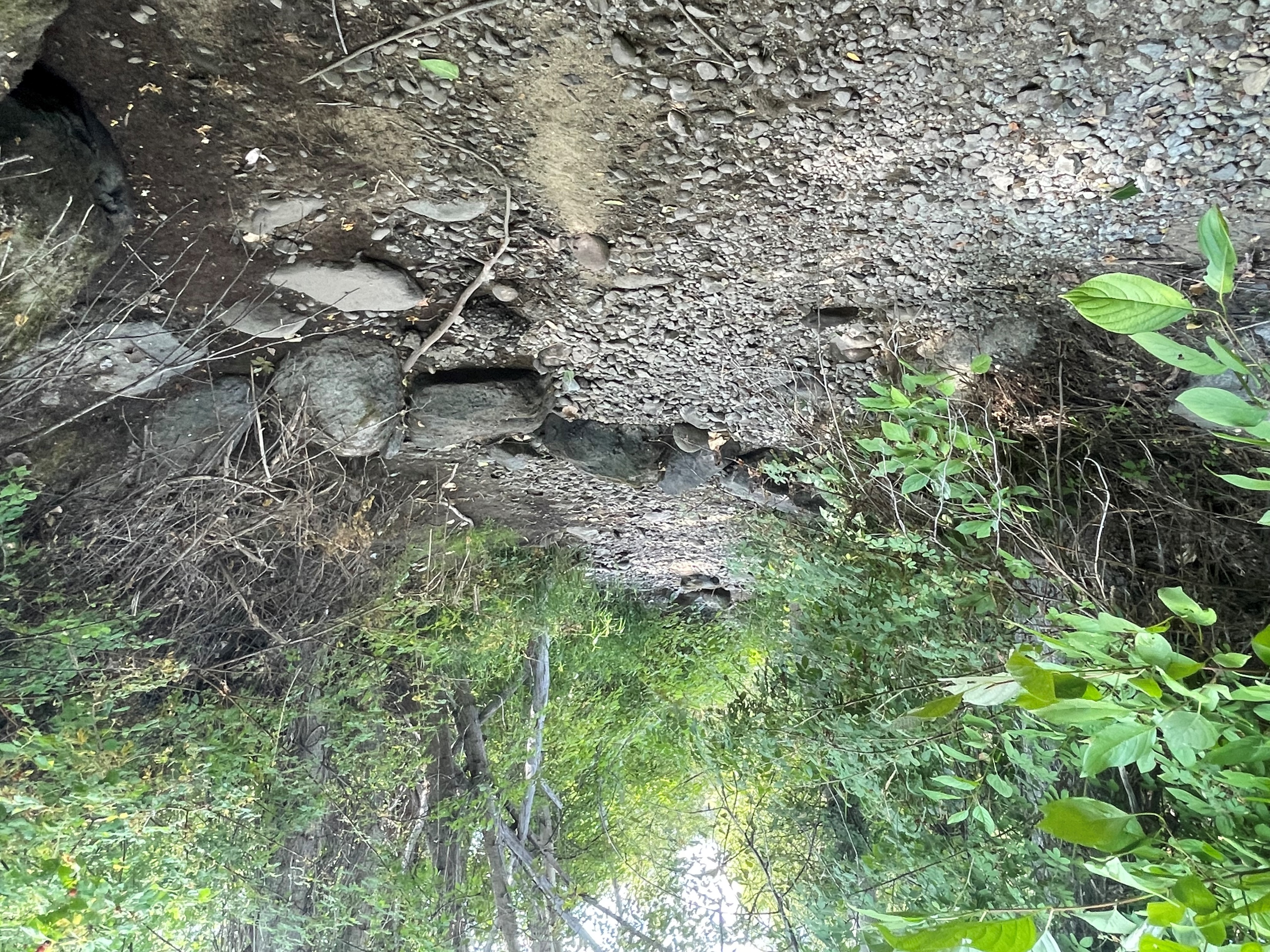 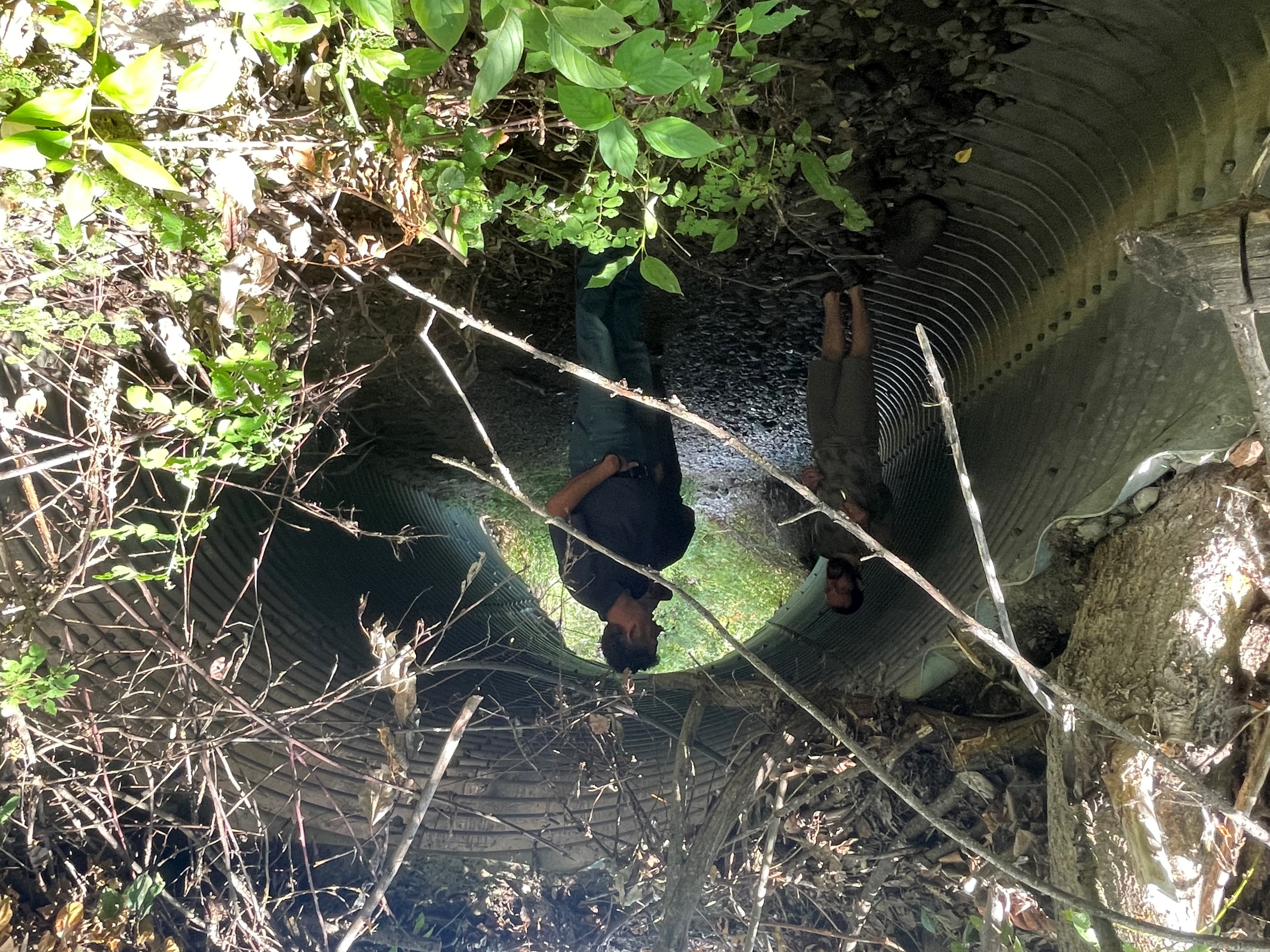 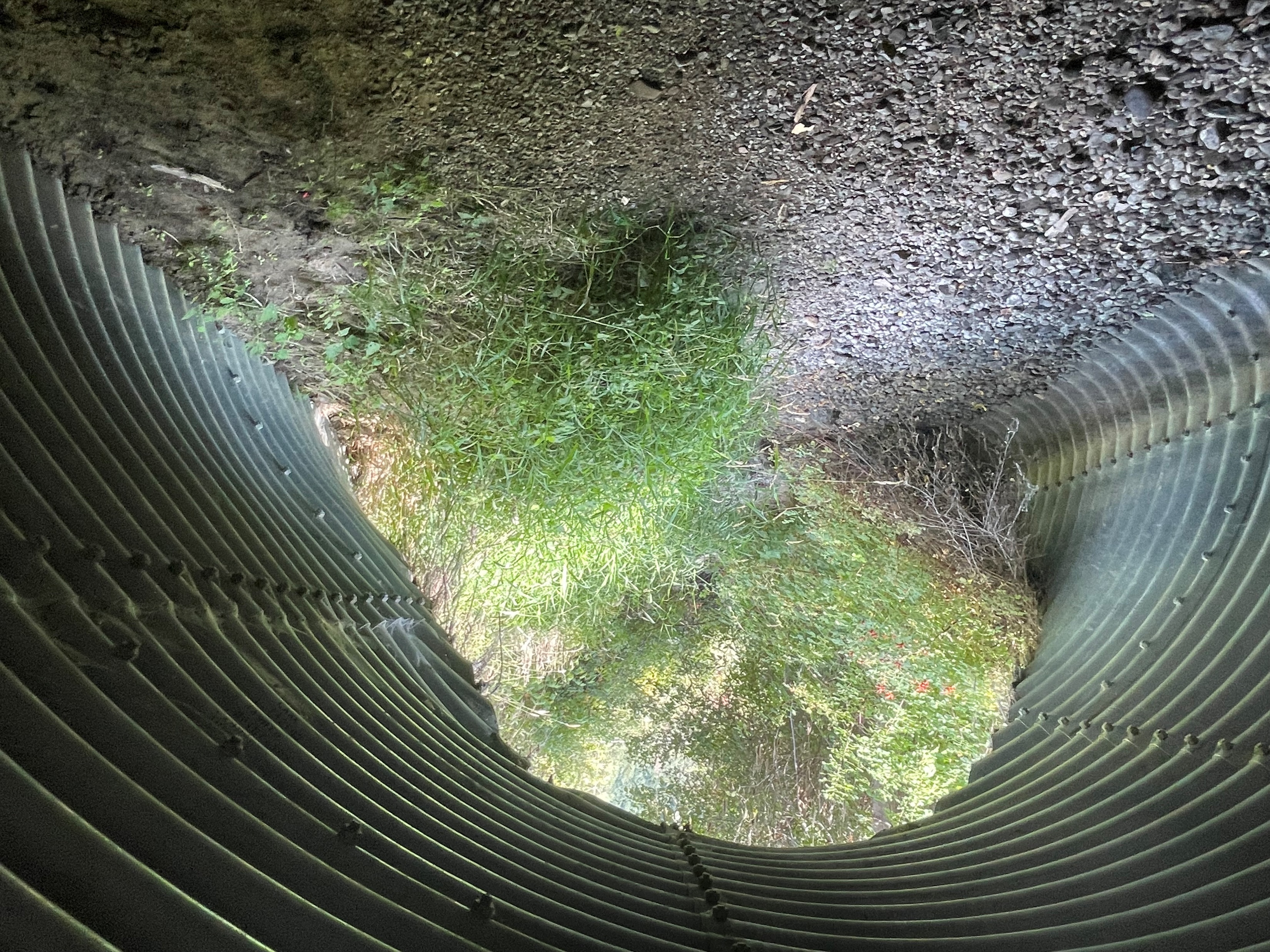 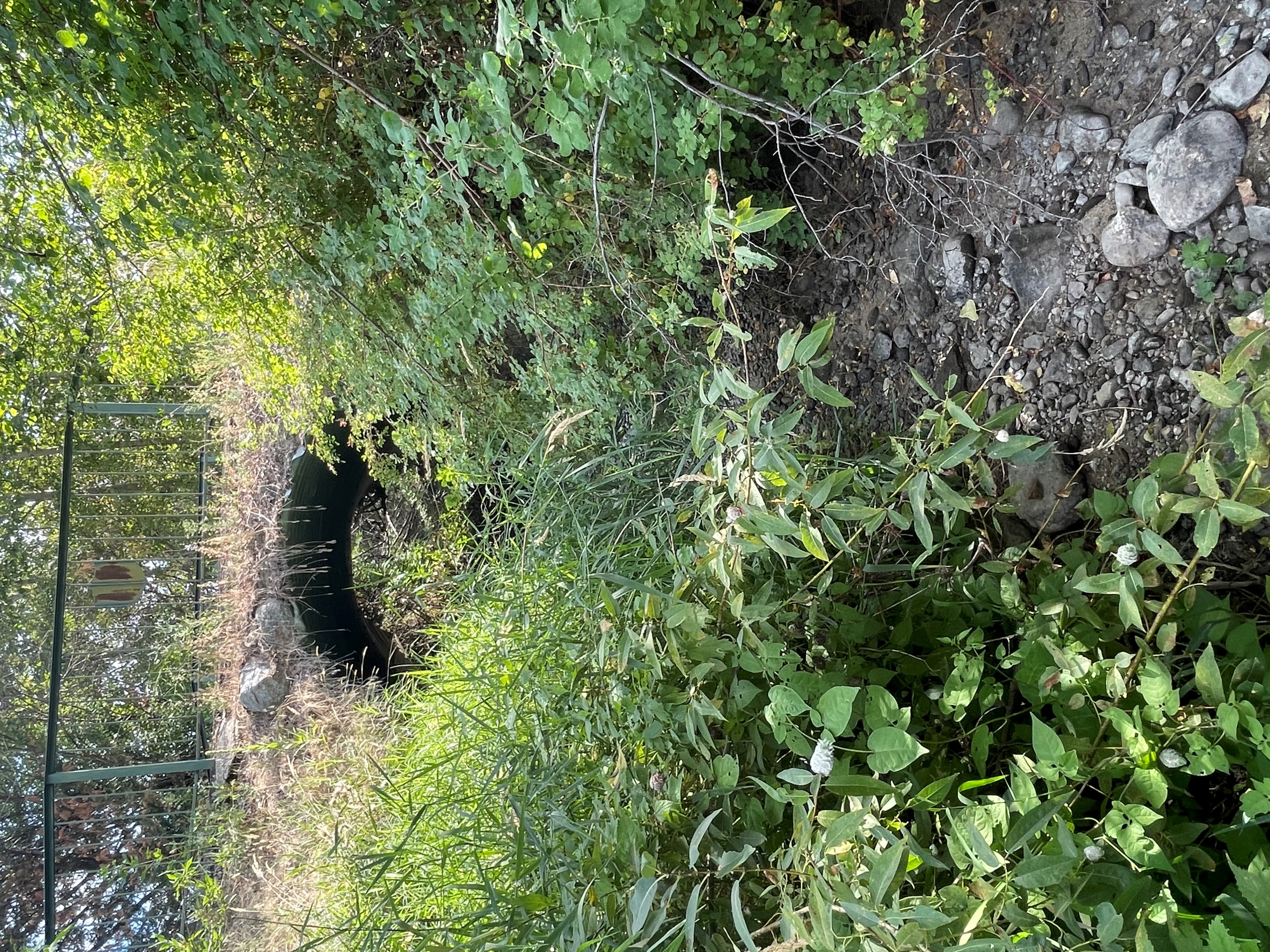